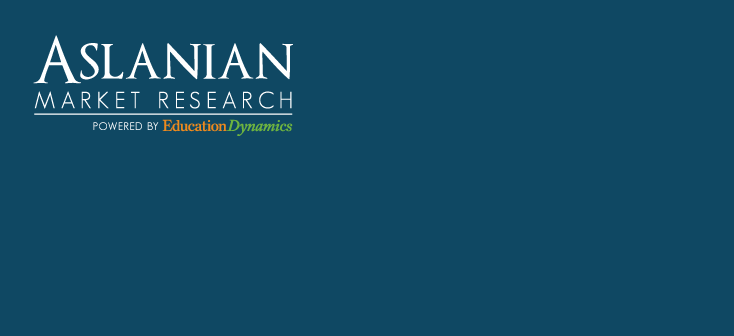 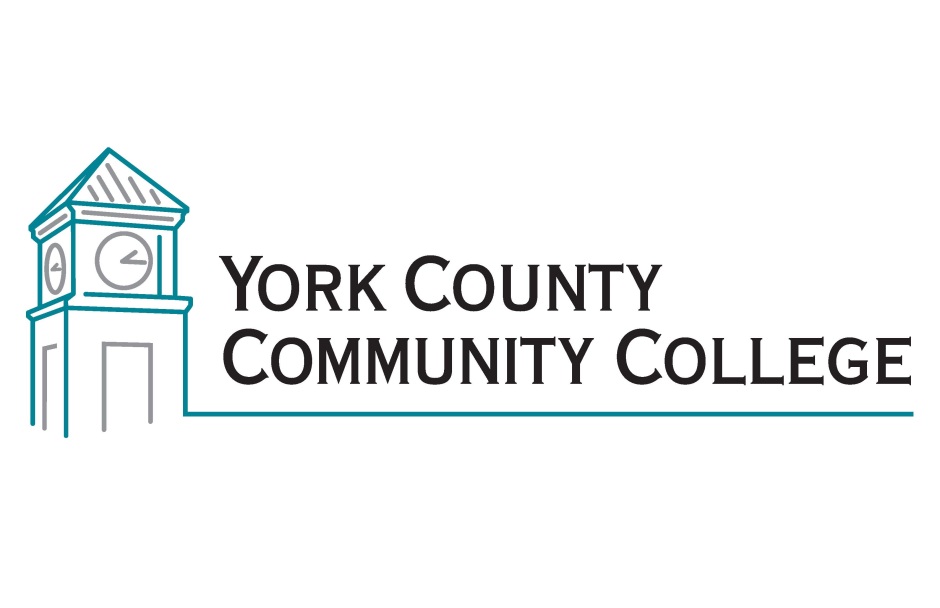 York County Community College
Regional Analysis of Demand for 
Undergraduate and Noncredit Study
Final Report Presentation
January 28, 2014
Agenda
Introductions 
Overview of Studies
Survey of Area Prospective Students and YCCC Inquirers
Interviews with Organizations and Employers
Interviews with Area High School Guidance Counselors
1/28/2014
2
Prospective Students/Inquirers
Sample
EducationDynamics existing research panel
EducationDynamics Leads (from EducationDynamics online portals)
York County Community College inquirers who did not enroll. 
Any age
1/28/2014
3
Prospective Students/Inquirers
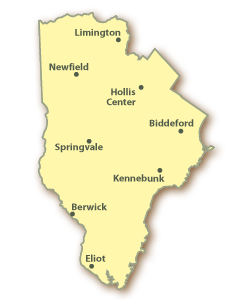 Study Area
York County, ME



Strafford County, NH



Rockingham County, NH
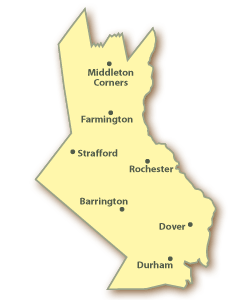 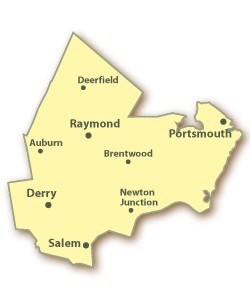 1/28/2014
4
Employers
Sample
20 companies/organizations 
Geography: Maine
Callers identify that they are calling on behalf of YCCC
Interview target: VP for Human Resources or          person responsible for employee education and training
1/28/2014
5
Guidance Counselors
Sample
20 high school guidance counselors
New Hampshire and Maine
1/28/2014
6
Prospective Students/Inquirers
January 28, 2014
7
Program Topics, Schedules, and Formats
January 28, 2014
8
Recommendation 1
York County Community College should emphasize associate degrees as well as options to enroll in shorter career-related certificate programs, as well as individual courses.
January 28, 2014
9
Study Type
January 28, 2014
10
Recommendation 2
York County Community College should ensure that all high demand topics [Business, Health Professions, STEM] are addressed through a variety of instructional formats.
January 28, 2014
11
Field of Degree
January 28, 2014
12
Field of Certificate/License
January 28, 2014
13
Field of Individual Course
January 28, 2014
14
Recommendation 3
Where possible York County Community College should schedule high demand programs so that they can be completed by both full- and part-time students.
January 28, 2014
15
Full- or Part-Time Study
January 28, 2014
16
Recommendation 4
YCCC should explore offering high demand programs in both day and evening formats.
January 28, 2014
17
Preferred Classroom Meeting Times
January 28, 2014
18
Recommendation 5
York County Community College should consider offering courses lasting between 8-10 weeks, particularly in the evenings.
January 28, 2014
19
Preferred Classroom Meeting Times
January 28, 2014
20
Recommendation 6
York County Community College should consider a comprehensive strategy to expand its partially online and fully online courses.
January 28, 2014
21
Preferred Program Format
January 28, 2014
22
Recommendation 7
If York County Community College wants to develop a strategy to attract potential students in New Hampshire, the College should consider establishing an off-campus site in Kittery, the most attractive site to New Hampshire respondents.
January 28, 2014
23
Willingness to Travel to Locations for Study
Overall
January 28, 2014
24
Willingness to Travel to Locations for Study
Maine
January 28, 2014
25
Willingness to Travel to Locations for Study
New Hampshire
January 28, 2014
26
Image, Outreach, and Marketing
January 28, 2014
27
Recommendation 8
York County Community College should target the following demographic overall, while observing the differences in the profiles of Maine and New Hampshire respondents
January 28, 2014
28
Gender
January 28, 2014
29
Age
January 28, 2014
30
Income
January 28, 2014
31
Employment Status
January 28, 2014
32
Children within Three Years of College
January 28, 2014
33
Highest Level of Education
January 28, 2014
34
Primary Motivation
January 28, 2014
35
Primary Payment Method
January 28, 2014
36
Recommendation 9
York County Community College should advance and dedicate more resources to formal marketing efforts aimed at increasing people’s awareness of the College, as well as an understanding of core value statements about the College.  It should also incorporate the results of this study into its strategic plan and priorities as it allocates funding priorities for the next five years.
January 28, 2014
37
Familiarity with York County Community College
Overall
Average Rating: 1.9
January 28, 2014
38
Familiarity with York County Community College
Maine
Average Rating: 2.8
January 28, 2014
39
Familiarity with York County Community College
New Hampshire
Average Rating: 1.3
January 28, 2014
40
Recommendation 10
York County Community College should focus promoting its affordability and the fact that it offers the lowest tuition in the region, while simultaneously stressing the high quality of its programs and courses.
January 28, 2014
41
Statements of Agreement
January 28, 2014
42
Importance of Enrollment Factors
January 28, 2014
43
Recommendation 11
York County Community College should balance its messaging and outreach between the traditional and adult audiences for both credit and noncredit study.
January 28, 2014
44
Ability to Meet Needs of Students
January 28, 2014
45
Recommendation 12
York County Community College should vigorously promote the following highly attractive/compelling features of study at the College: 
 
York County Community College has the lowest tuition and fees of any accredited college in the region. 
York County Community College offers flexible course schedules that fit work and family obligations. 
A typical course costs $325. 
York County Community College offers over 30 degree and certificate programs.
January 28, 2014
46
York County Community College Value Propositions
January 28, 2014
47
Recommendation 13
It is very important for York County Community College to capture and respond immediately to inquiries that surface through its website, as many of its competitors have become most skillful in doing so. Additionally, the College should increase on-campus recruitment activities, as this is an effective recruitment tool.  York County Community College is also encouraged to improve its website tools for more timely response to inquiries, and explore additional methods of recruitment that will bring potential students to the campus
January 28, 2014
48
Initial Inquiry Method
January 28, 2014
49
Length of Time Until Follow-up
January 28, 2014
50
Satisfaction with Contact from York County Community College
Average Rating: 3.4
January 28, 2014
51
Recommendation 14
York County Community College should consider ways to enhance its outreach by focusing resources on search engine optimization – SEO – (ensuring that YCCC is among the top results of a college search on Google), as well regularly advancing the College website, as this is a key and vital source of information. York County Community College should also increase activities to improve awareness among those already familiar with the College, as they can spread word of mouth awareness among friends and family.
January 28, 2014
52
Recommendation 15
York County Community College’s website must be optimized as a college search tool for prospective students.
January 28, 2014
53
Information Sources about York County Community College
January 28, 2014
54
Online Information Gathering Methods
January 28, 2014
55
Offline Information Gathering Methods
January 28, 2014
56
Recommendation 16
York County Community College should, in particular, study and evaluate key value propositions disseminated by the University of New Hampshire, Southern New Hampshire University, and Southern Maine Community College and determine whether these can be used by the College to successfully recruit students who inquire or apply to these institutions in addition to York County Community College.
January 28, 2014
57
Opinions and Familiarity with Nominated Institutions
January 28, 2014
58
Employers
January 28, 2014
59
Recommendation 1
The College should identify methods to increase the level of familiarity with and understanding of the College among area employers.
January 28, 2014
60
Familiarity with York County Community College
January 28, 2014
61
Recommendation 2
York County Community College should contact area employers directly to identify education and training needs that the College can provide, typically on site, that meet employers’ needs.
January 28, 2014
62
Importance of Ongoing Education
January 28, 2014
63
Recommendation 3
York County Community College should develop customized non-credit offerings to appeal to area employers for their employees’ continuing education and training needs.
January 28, 2014
64
Types of Study Employers Desire
January 28, 2014
65
Recommendation 4
The College is in an excellent position to pursue contract training and education opportunities with area employers and should begin with the three employers interviewed who want immediate contact .
January 28, 2014
66
Employers Requesting Contact
Doreen Ramsdell, Wasco Products, 
General interest in learning more about York County Community College and arrangements to facilitate the use of tuition reimbursement among employees 
Lucas Patry, Kate’s Homemade Butter
General interest in learning more about York County Community College 
Wes Cook, Caldwell Banker
General interest in learning more about York County Community College
January 28, 2014
67
Guidance Counselors
January 28, 2014
68
Recommendation 1
York County Community College should continue its outreach methods to area high schools in order to keep the College as a “top-of-mind” institution.
January 28, 2014
69
Familiarity with York County Community College
Average Rating: 3.9
January 28, 2014
70
Recommendation 2
Most often, guidance counselors believe that the College does, in fact, meet the needs of local high school students, that its costs are reasonable, that its small class size is desirable, and that it offers transfer advisory services to students. 

These features are those that York County Community College should publicize and promote among area guidance counselors.
January 28, 2014
71
Top Five York County Community College Value Propositions
January 28, 2014
72
Recommendation 3
York County Community College should ensure that all area guidance counselors visit the campus for first hand impressions.
January 28, 2014
73
Attractiveness and Safety of York County Community College Campus
January 28, 2014
74
Recommendation 4
York County Community College’s website must be optimized as a reference tool for area guidance counselors.
January 28, 2014
75
Top 10 Sources of Information about YCCC
January 28, 2014
76
Recommendation 5
Ten percent of guidance counselors noted that York County Community College does not recruit at their high school.  

The College should ensure that recruitment activities take place at these high schools.
January 28, 2014
77
On Campus Recruitment
January 28, 2014
78